شناسایی و جدول عوامل زیان آور در محیط کار و راههای پیشگیری و کنترل آنها
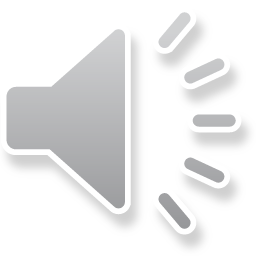 مشخصات سند
مشخصات بسته آموزشی



حیطه درس: بهداشت حرفه ای
تاریخ آخرین بازنگری:99/04/07
نوبت تهیه:1
نام فایل:
BH-Avamel- zianavar –mohit- kar-edi2
مشخصات مدرس یا مدرسین:
تصویر پرسنلی مدرس:






نام و نام خانوادگی مدرس : محمدعلی امیدیان
مدرک تحصیلی: کارشناس مهندسی بهداشت محیط
موقعیت اشتغال سازمانی مدرس: مربی مرکز آموزش بهورزی شهرستان فیروزاباد ،دانشگاه علوم پزشکی و خدمات بهداشتی و درمانی شیراز
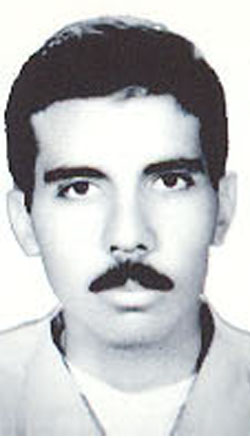 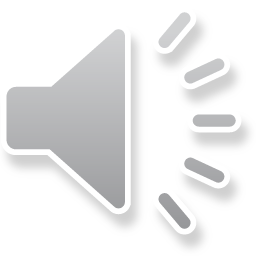 اهداف آموزشی
انتظار می رود فراگیر پس از مطالعه این درس :

بتواند طبقه بندی عوامل زیان ‌‌‌‌‌‌‌‌آور محیط کار را بیان نماید؟
انواع عوامل زیان آور فیزیکی،تاثیرات آنها برسلامت وراههای کنترل هریک از عوامل مذکوررابیان کند؟
طبقه بندی عوامل زیان آورشیمیایی،عوارض وبیماریهای ناشی ازآنها وراههای کنترل عوامل رابشناسد؟
بیماریهای ناشی ازعوامل بیولوژیک محیط کاروراههای پیشگیری وکنترل آنهاراتوضیح دهد؟
مفهوم ارگونومی،شرایط نامناسب ارگونومی،عوارض وبیماریهای ناشی ازارگونومی نامناسب وراههای کنترل وپیشگیری ازآنها را بیان کند؟
عوامل زیان آور روحی و روانی در محیط کار و راههای کنترل انها را بیان کند؟
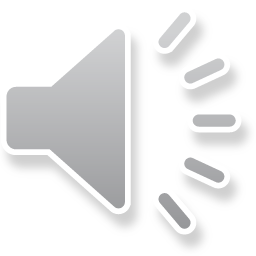 فهرست عناوین
طبقه بندی عوامل زیان آور محیط کار
عوامل زیان آور فیزیکی: 
     صدا
            ارتعاش  
            روشنایی
            شرایط جوی(گرما و سرما)
            پرتوها
عوامل زیان آور شیمیایی
            طبقه بندی عوامل زیان آور شیمیایی
            کنترل و مبارزه با عوامل شیمیایی
عوامل زیان آور بیولوژیکی
عوامل زیان آور ارگونومیکی
عوامل زیان آور روحی و روانی(سایکولوژیکی)
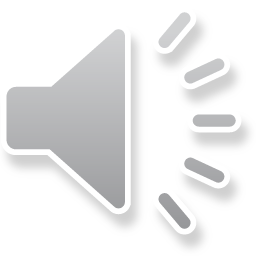 مقدمه:
یکی از برنامه های اصلی بهداشت حرفه ای ،مطالعه شرایط محیط کار و به عبارت بهتر بررسی و شناسایی عوامل زیان آور محیط کار است که این عوامل به پنج گروه زیر تقسم بندی می شوند:

1-عوامل زیان آور فیزیکی(صدا،ارتعاش،روشنایی،شرایط جوی و پرتوها)
2-عوامل شیمیایی(گرد و غبار ،دود و دمه،مه و غیره)
3-عوامل بیولوژیک(ویروسها،باکتری ها،انگل ها،ریکتزیاها ،قارچها و ...)
4-عوامل ارگونومیکی
5-عوامل روحی و روانی(سایکولوژیک)
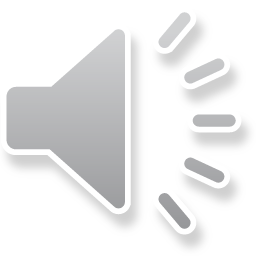 صدا
تعریف:
صوت ،دسته ای از امواج میباشد که توسط گوش انسان قابل درک باشد و یا تبدیل انرژی یا فراورده ای از تبدیل انرژی است.
انواع صدا:      
  *اصوات خوشایند       * اصوات ناخوشایند

عوامل موثر بر عوارض ناشی از صدا:
  *میزان صدا         * زیر یا بم بودن صدا        *  مدت زمان تماس با صدا                                        * حساسیت افراد

عوارض و صدمات ناشی از صدا:
  *افت موقت و دائمی شنوایی    * وزوز گوش    * اختلالات روانی-اجتماعی    *اختلالات فیزیولوژیک   * تاثیر بر سیستم تعادلی
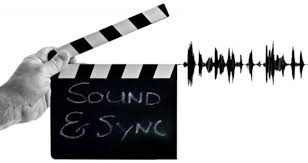 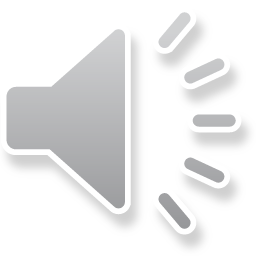 روشهای کنترل صدا -استاندارد صدا
روشهای کنترل صدا:

*کنترل صدا از منبع تولید  
   
*کنترل صدا در مسیر انتشار

*حفاظت فردی

استاندارد صدا :
حد استاندارد صدای محیط کاردر ایران  تا 85 دسی بل برای 8 ساعت کاری قابل قبول است و به ازاء هر 3 دسی بل افزایش صدا مدت زمان کار به نصف تقلیل می یابد.
یعنی اگر در محل کار صدای ماشین آلات و ابزار کار به قدری زیاد باشد که دونفر از فاصله یک متری صدای یکدیگر را خوب نشنوند در انجا آلودگی صوتی وجود دارد .
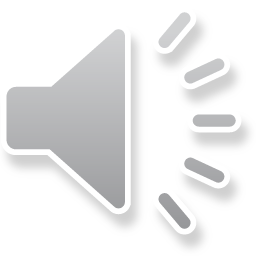 جدول میزان مواجهه با صدامتناسب با مدت زمان مواجهه
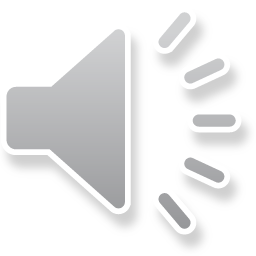 ارتعاش
تعریف:
ارتعاش عبارت است ازحرکت نوسانی جسم حول نقطه تعادل آن 

انواع ارتعاش: 
 
ارتعاش تمام بدن        ارتعاش دست و بازو

عوامل موثر بر عوارض ارتعاش:

*وسعت محل تماس          *مدت زمان مواجهه            *وجود سرما

*وجود صدا              *خصوصیات فردی       * وضعیت غیر طبیعی اندام
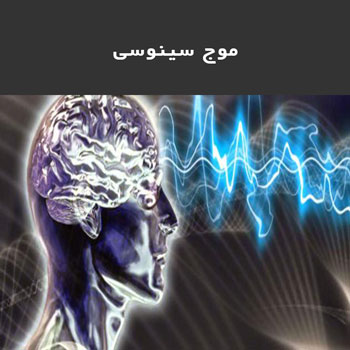 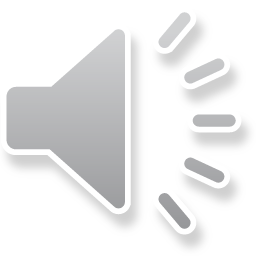 عوارض ارتعاش-شیوه های کنترل ارتعاش
عوارض و صدمات ناشی از ارتعاش:

*اختلال در اندامها به خصوص ستون فقرات
*اختلالات گوارشی
*اثرات عصبی و عمومی
*عارضه سپید انگشت
*تغییر شکل استخوانها و مفاصل انگشتان
*عوارض استخوانهای مچ وکف دست

روشهای کنترل ارتعاش:

*کنترل در مرحله طراحی و ساخت    *کنترل در مرحله نصب و بهره برداری      * استفاده از وسایل حفاظت فردی
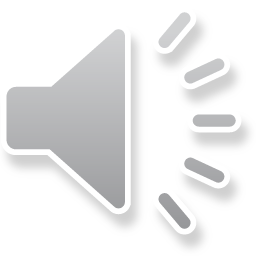 روشنایی
تعریف:
روشنایی یا نور مرئی، قسمت کوچکی از طیف امواج الکترومغناطیس می باشد که قابل رویت است.

انواع روشنایی:   

  *طبیعی               *مصنوعی

شرایط روشنایی مطبوع:

  *یکنواختی نور                                       * رنگ نور
  *نور چراغ                                             *کمیت روشنایی
  *موقعیت منابع روشنایی                          *عدم سوسو زدن لامپها
  *بهره گیری حداکثری از روشنایی روز      *وضعیت قرار گیری پنجره ها
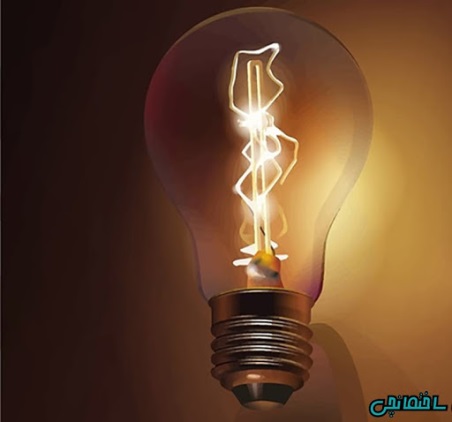 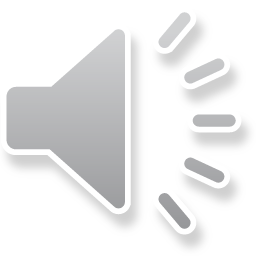 عوارض وروشهای کنترل روشنایی نامطلوب
عوارض و صدمات ناشی از روشنایی نامطلوب:

1-عوارض ناشی از ازدیاد نور
*خیرگی        * خستگی چشم

2-عوارض ناشی از کمبود روشنایی
*سردرد                      *سرگیجه                   *خستگی چشم 
*ضعف بینایی              * کاهش راندمان کار 
*افزایش حوادث و بیمارهای اسکلتی و عضلانی

راه‌های پیشگیری و کنترل:
*استفاده مطلوب از نور طبیعی     *استفاده از رنگ روشن در محیط کار
*اصلاح موقعیت منبع نور            *استفاده از نور مصنوعی به مقدار کافی
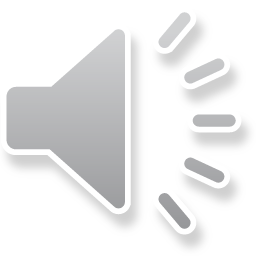 جدول نسبت سطح پنجره به مساحت کف کارگاه بسته به نوع کار
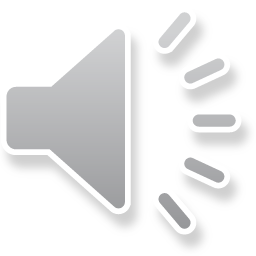 شرایط جوی(گرما وسرما)
استاندارد درجه حرارت ورطوبت محیط کار:
دمای21درجه سانتیگرادورطوبت50درصد

عوارض ناشی از گرما:
1-کرامپ عضلانی   2-خستگی گرمایی  3-گرمازدگی  4-سنکوپ گرمایی

راههای کنترل وپیشگیری از عوارض گرما:
انتخاب کارگران باتوان تحمل بالای گرما
اتخاذ زمانهای استراحت کوتاه مدت
عایق سازی منبع مولد گرما 
راه اندازی سیستم تهویه مناسب
استفاده از نوشیدنیهای خنک وحاوی نمک واملاح وپوشش لباس مناسب
انجام کار در محیطهای مسقف وخنک
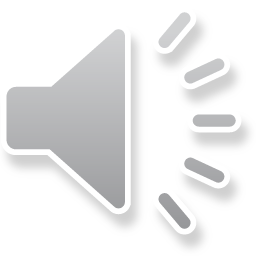 عوارض سرما وروشهای کنترل آن
عوارض ناشی از سرما:

1-یخ زدگی  2-پای سنگربان  3-عوارض موضعی غیرمستقیم 4-هیپوترمی

راههای پیشگیری وکنترل عوارض سرما:

الف-استفاده از وسایل گرمایشی ولباس مناسب
ب-استراحت دوره ای در محیط گرم
ج-استفاده از میان وعده وغذاهای گرم
د-تامین حمامهای آب گرم
ه-محصور کردن محیط کار
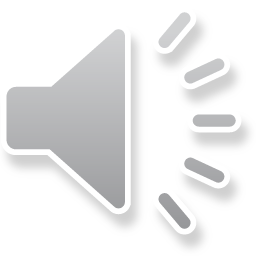 پرتوها(تشعشعات)
تعریف:اشعه یا پرتو،گونه ای از انرژی است که در خلا یا ماده منتشر میشود.
انواع پرتوها:  
 الف:یونساز(ایکس وگاما) 
ب-غیریونساز(ماوراءبنفش،رادیویی)
اثرات وصدمات پرتوهای یونساز:
1-صدمات حاد یازودرس
*سندرم حاد تشعشعات    * ضایعه مراکز خونساز      * ضایعه دستگاه گوارش
2-صدمات دیررس یا مزمن
*کاتاراکت             * بیماریهای پوستی           *  سرطان           عقیمی*
اثرات وصدمات پرتوهای غیریونساز
الف-اثرات پوستی                                  ب-اثرات چشمی:
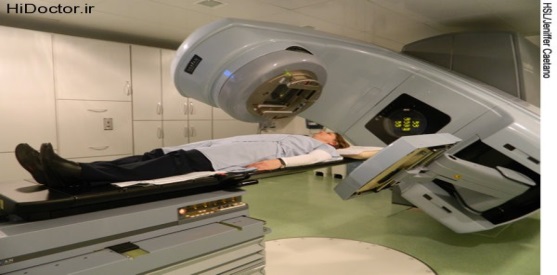 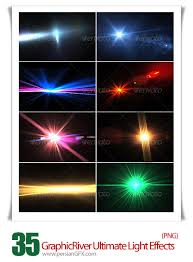 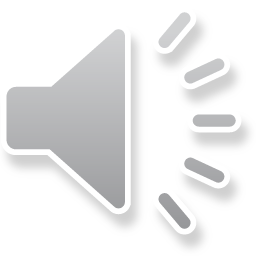 راههای پیشگیری وکنترل پرتوها
الف:اقدامات پزشکی
ب:اقدامات مهندسی
ا قدامات مهندسی شامل موارد زیر است:
1-رعایت فاصله 2-کاهش زمان پرتوگیری 3-حفاظ گذاری4-کنترل،بازرسی

کاربرد پرتوها در دنیای امروز:
پرتو پزشکی
تولید نیرو
عمق سنجی،سطح بندی وضخامت سنجی
علوم فضایی وکشاورزی
علوم وتحقیقات وفناوری
ارتباطات الکترونیکی
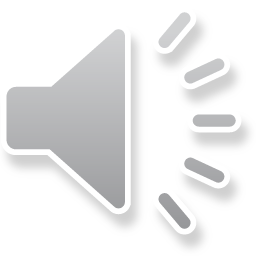 عوامل زیان آور شیمیایی
تعریف:درمحیطهای کار،به کلیه مواد اولیه،بینابینی وتولیدی اطلاق میگردد ‌‌‌‌‌‌‌‌‌که کارگر،به اقتضای شغل خود با آن درتماس قرار میگیرد
طبقه بندی عوامل زیان آور شیمیایی:
الف:برپایه حالت فیزیکی    ب-ترکیب شیمیایی    ج-اثرات فیزیولوژیک

عوارض وبیماریهای ناشی از عوامل شیمیایی
1-مسمومیتهای حاد ومزمن   
   2-سرطانها       
 3-بیماریهای تنفسی

راههای ورود مواد شیمیایی به بدن
*استنشاقی                          *پوستی                  *گوارشی.
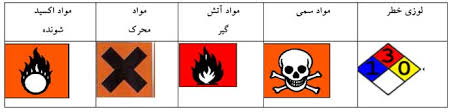 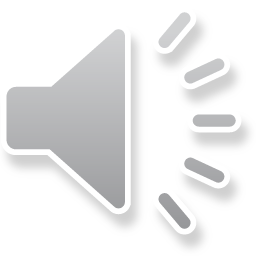 کنترل عوامل شیمیایی
الف-طراحی وجانمایی مناسب
ب-حذف یا کاهش آلاینده در محل تولید
ج-جداسازی
د-تهویه عمومی وموضعی
ه-استفاده از روش تر
ی-استفاده از وسایل حفاظت فردی وکاهش زمان کار

عوامل موثر بر بیماریزایی موادشیمیایی
1-نوع ماده شیمیایی      2-مدت زمان تماس      3-راه تماس و ورود
4-غلظت ماده            5-قطر ذرات           6-میزان حلالیت ذرات
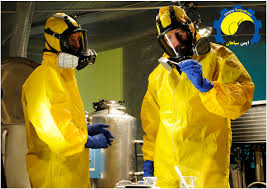 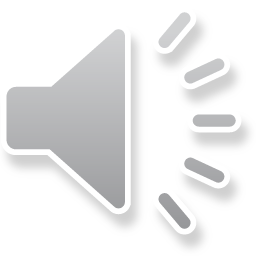 عوامل زیان آور زیست شناختی (بیولوژیکی)
بیماریهای ناشی از عوامل بیولوژیک محیط کار بر اساس نوع عامل:
-بیماریهای ناشی از ویروس (هپاتیت آ-ب وهاری)
-بیماریهای ناشی از قارچ ها (هیستوپلاسموز،آسپرژیلوس)
بیماریهای ناشی ازباکتریها (سیاه زخم،کزاز،بروسلوز،لپتوسپیروز)
-بیماریهای ناشی از ریکتزیاها (تب کیو)
-بیماریهای ناشی از انگلها(کرم قلابدار،شیستوزومیاز)

راههای پیشگیری وکنترل عوامل بیولوژیکی
1-واکسیناسیون 2-نظافت فردی ومحیطی 3-وسایل حفاظتی مثل دستکش
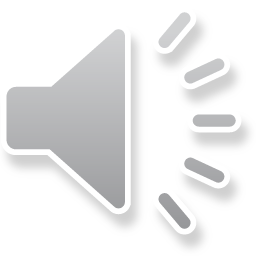 عوامل زیان آور ارگونومیکی
تعریف:ارگونومی به معنای قاعده وقانون کار ویا تطبیق کار با توانایی کارگر

شرایط نامناسب ارگونومی:
1-وضعیت نامناسب بدن    2-ابزار کار نامناسب   3-ایستگاه کارنامناسب
4-حمل بار نامناسب   5-حرکات تکراری   6-اعمال نیروی زیاد
7- تجهیزات وماشین آلات نامناسب

عوارض وبیماریهای ناشی از ارگونومی نامناسب :
الف-پینه بستن   ب-بورسیت   ج-کرامپ حرفه ای   د-هیگروما
راههای کنترل وپیشگیری از عوارض ناشی از ارگونومی نامناسب
1-اصلاح وضعیتهای نامناسب بدن وایستگاههای کار   2-ابزار کار مناسب
3-حمل استاندارد بار   4-کاهش حرکات تکراری5-اجتناب از اعمال نیروی زیاد    6-طراحی مناسب فضا   7-استفاده از تجهیزات وماشین آلات مناسب
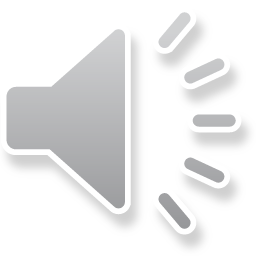 اصول دهگانه ارگونومی
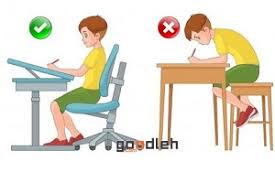 حفظ وضعیت طبیعی بدن
کاهش فشار بیش از حد به بدن
پرهیز از پیچش وخمش زیاد ستون فقرات
انجام کار در ارتفاع مناسب
کاهش حرکات اضافی
استراحت به موقع بعد از کار
کاهش نقاط تحت فشار بدن
کار در فضای کافی
عدم سکون اعضاء بدن به مدت طولانی
فراهم نمودن محیط کار استاندارد ودارای شرایط محیطی مناسب
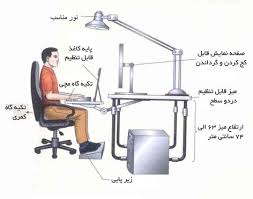 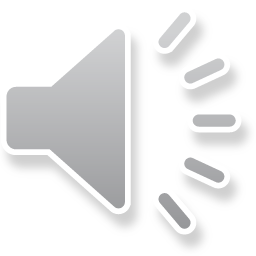 عوامل زیان آور روحی روانی(سایکولوژیکی)
برخی از عوامل زیان آور روحی روانی در محیط کار:
1-تبعیض   2-کارهای سخت وزیان آور   3-شرایط محیطی نامناسب
4-حوادث ناشی از کار  5-شیفت های کاری سنگین  6-عدم رضایت از کار
عوارض وبیماریهای ناشی از عوامل زیان آور روحی روانی
 *بیماریهای روانی وعصبی خفیف تا شدید         *افسردگی
*زخم معده    *سردردهای مزمن   *بیماریهای قلبی  *خستگی وبیحالی

روشهای پیشگیری وکنترل عوامل زیان آور روحی روانی
1-ایجاد انگیزه در کارگر  2-تشویق وپاداش   3-ایجاد عدالت ورفع تبعیض
4-شیفت بندی مناسب کار  5-تکریم واحترام کارگر  6-فعالیتهای فوق برنامه تفریحی وورزشی   7-تامین تجهیزات رفاهی در محیط کار
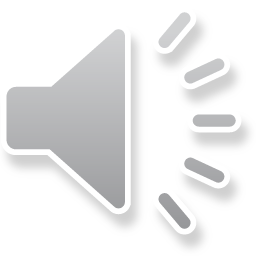 روشهای حفظ سلامتی در برابر عوامل زیان آور محیط کار (طبق جدول)
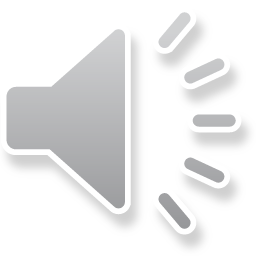 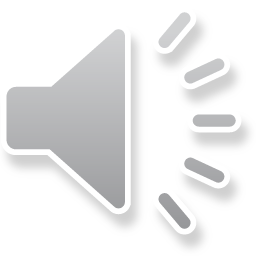 خلاصه مطالب ونتیجه گیری
در حال حاضر، بیش از نیمی از جمعیت جهان در مشاغل مختلف، در معرض طیف وسیعی از عوامل زیان آوروآلاینده های محیط کار قرار دارند که این امر پیامدهای بهداشتی ناگواری را برای شاغلین وخانواده هایشان به همراه داشته وامکان ابتلا به بیماریهای شغلی را افزایش داده است.
لذا بهورزان عزیز که همواره سنگربانان نظام سلامت بوده‌اند، بنا به وظایف اخلاقی و شغلی خود، بایستی نسبت به شناسایی عوامل زیان‌آور محیط کار وپیشگیری و کنترل آنها، اقدام نموده وبا تقویت آموزش به این گروه زحمتکش، موجبات ارتقاءبهداشت و سلامت کارگران و خانواده‌های آن‌ها را فراهم آورند.
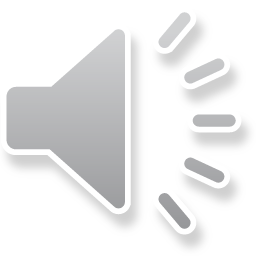 پرسش وتمرین
1- عوامل زیان آور محیط کاربه چند دسته تقسیم میشوند،آنها را نام ببرید؟
2-انواع عوامل زیان آور فیزیکی محیط کاررا نام برده،تاثیرات آنها برسلامت وراههای کنترل هریک ازعوامل مذکوررا بیان نمایید؟
3-طبقه بندی عوامل زیان آور شیمیایی محیط کار،راههای ورود آنها به بدن ،عوارض وبیماریهای ناشی ازآنها وراههای کنترل عوامل فوق را توضیح دهید؟
4-انواع بیماریهای ناشی از عوامل بیولوژیکی در محیط کار ،وراههای پیشگیری وکنترل هرکدام را بیان نمایید؟
5-ارگونومی را تعریف کرده،شرایط نامناسب ارگونومی در محیط کار رانام برده،عوارض ناشی ازارگونومی نامناسب وراههای کنترل آنهاراتوضیح دهید؟
6-برخی از عوامل زیان آورروحی‌‌‌‌‌‌‌‌‌‌‌‌‌‌‌‌‌‌‌‌‌‌‌‌‌‌ ‌‌‌‌‌‌‌‌‌‌‌‌‌‌‌‌‌‌‌‌‌‌‌‌‌‌‌‌‌روانی درمحیط کار،عوارض وبیماریهای ناشی ازآن وروشهای پیشگیری وکنترل این عوامل را بیان نمایید؟
 7-فراگیر باید بتواند بصورت عملی وبدون استفاده از دستگاه،ارزیابی مطلوبی از میزان استاندارد صدا،نور،ارتعاش ودرجه حرارت در محیط کارداشته باشد؟
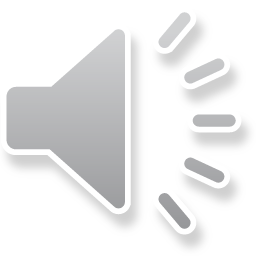 فهرست منابع
1-حاجی قاسمخان، ع. مبانی بهداشت حرفه‌ای، تهران، انتشارات برای فردا، 1383
2-حلم سرشت، پ. دل پیشه، ا. بهداشت کار، انتشارات چهر، 1367
3-چوبینه، ع. امیرزاده، ف. کلیات بهداشت حرفه‌ای، شیراز، انتشارات دانشگاه علوم پزشکی، 1390
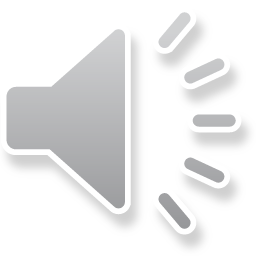 نظرات وپیشنهادات
لطفا نظرات وپیشنهادات خود پیرامون این بسته آموزشی
را به آدرس زیر ارسال نمایید.

دانشگاه علوم پزشکی وخدمات بهداشتی درمانی:
استان فارس امور بهورزی

 email:shiraz_behvarz@sums.ac.ir
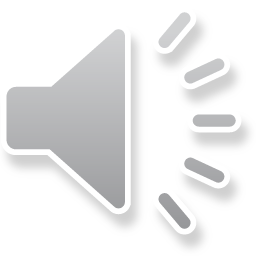